The future of health Data & Digital
Central Region
V1.1
1/11/18
7
More than per day
2017
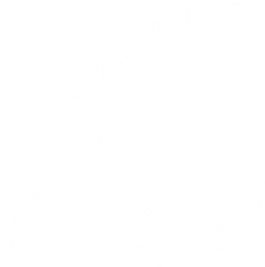 1960
In 2008 a whole genome sequence cost
USD$10 million
“a new and scalable sequencing architecture expected one day to enable a genome”
$100
Illumina
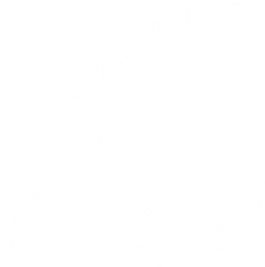 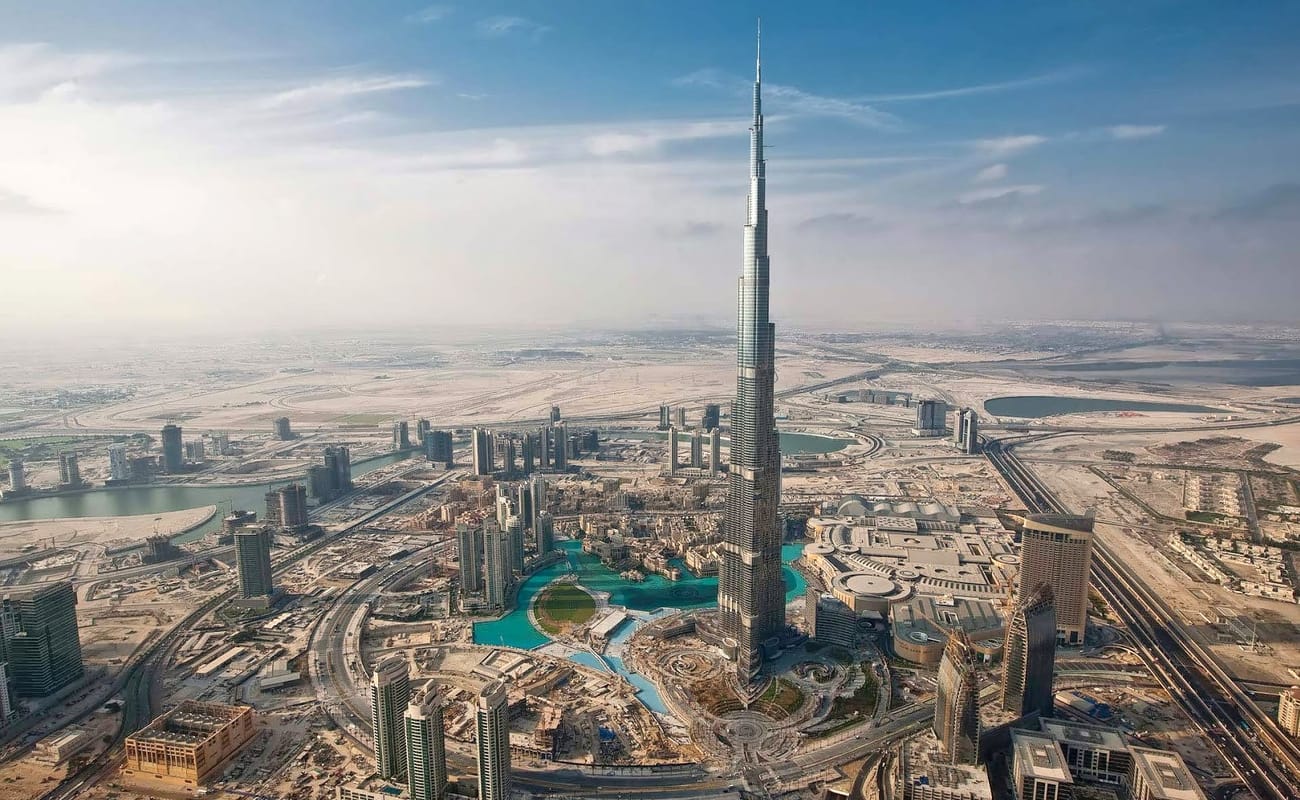 67.5m scientific 
journal articles growing by 2.5m per year
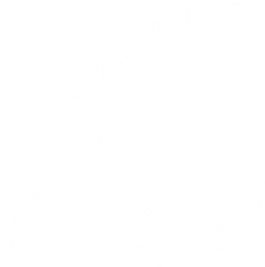 [Speaker Notes: 95 papers will be published while I talk here today

8 pages per article
.05mm thick per page

1 km high

Burj Kalifa]
Why do we need a Digital Health Strategy?
Key Trends
Aging Systems
Previous technology strategies cannot shape the future we want
Cyber Security
2003
17
Evidence takes 
years to become best practice
Emerging Technology
2018
2017
2016
2015
2014
2013
2012
2011
2010
2009
2008
2007
2006
2005
2004
2002
Growing Consumerisation
Digital services and data are critical enablers for the health system of the future
We need a strategy to align and guide the use of digital services and seize the opportunities they offer
Open Data and Sharing
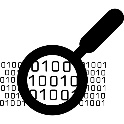 AI & Machine Learning
Customer Experience
A Future-focused Health and Disability sector
“An equitable, sustainable public health service that delivers the healthcare that New Zealanders expect and deserve”1
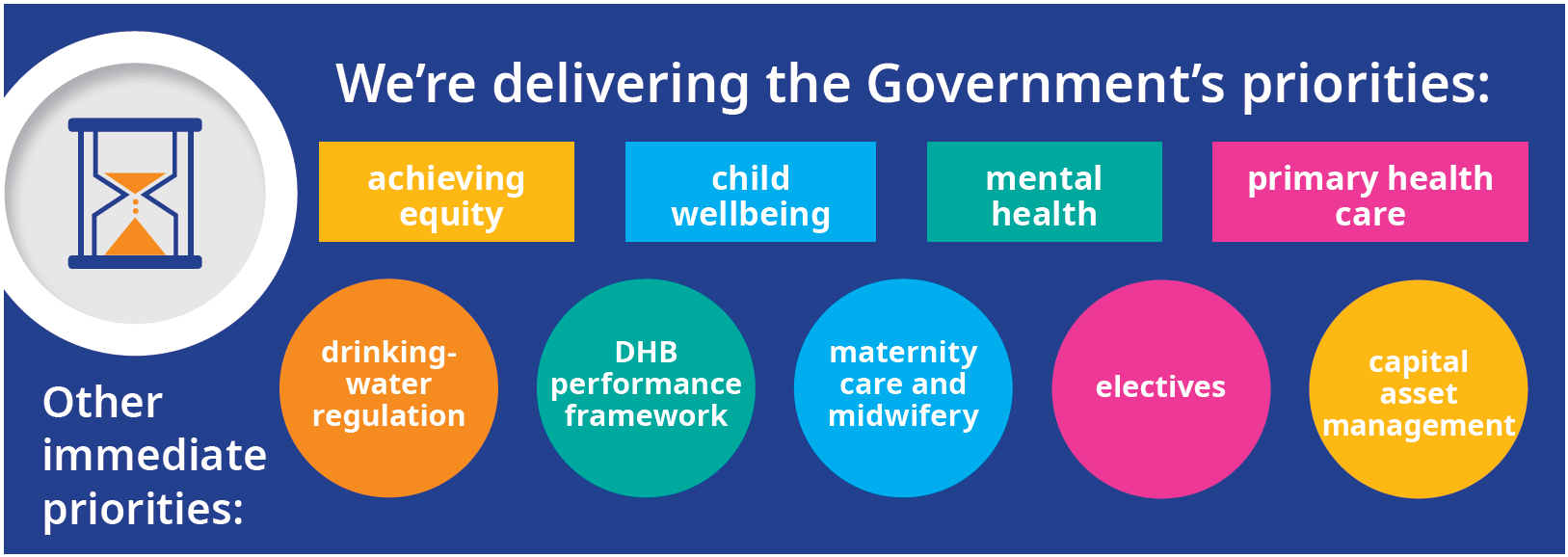 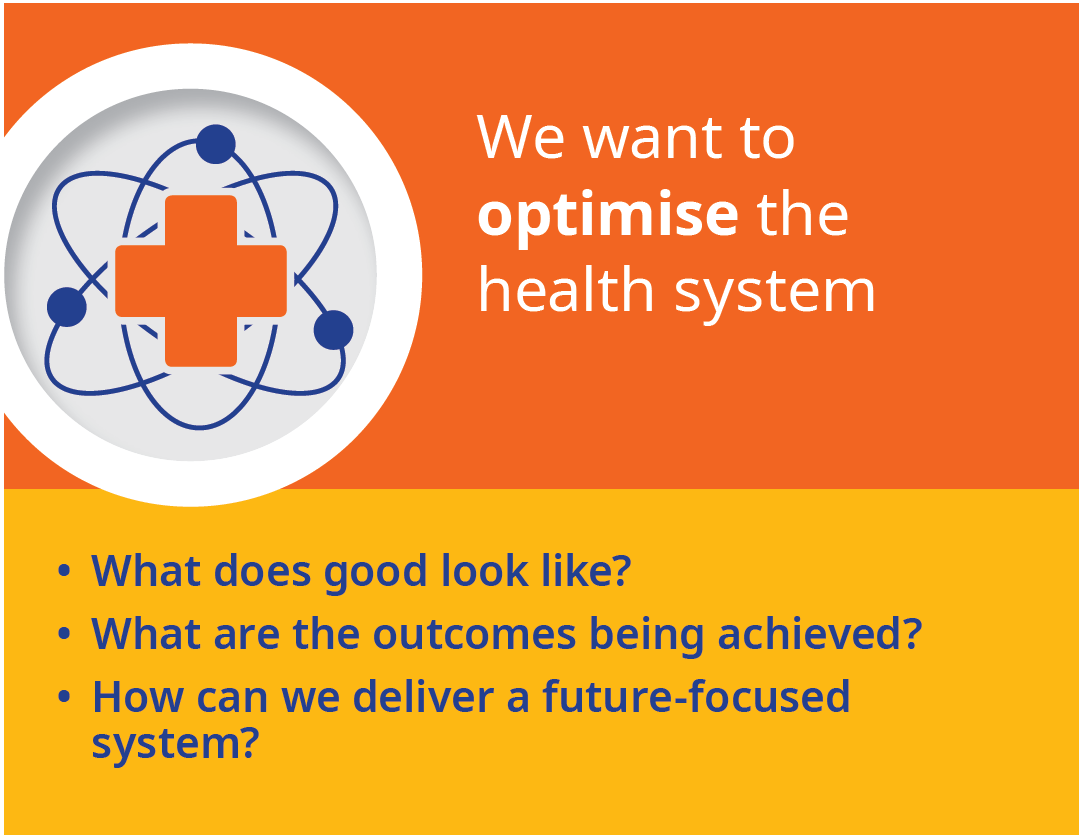 1  Review of New Zealand Health and Disability Sector, Draft Terms of Reference
Digital Health Vision
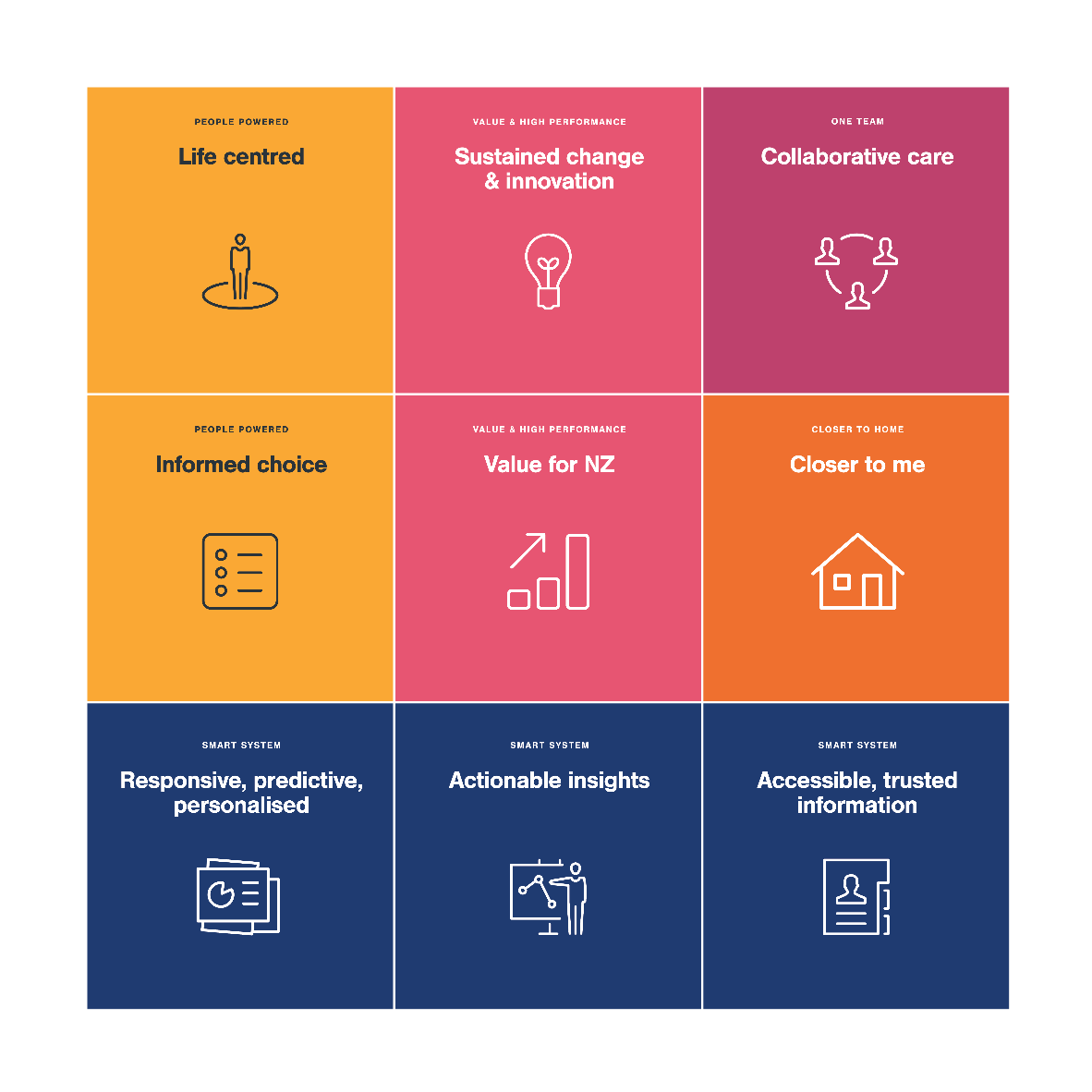 How will digital health help New Zealanders manage their health and wellbeing and transform the nature of healthcare delivery?
What does our strategy look like?
Strategic Objectives
Government Goals
Vision: All New Zealanders Live Well, Stay Well, Get Well
Close the Digital Divide
People are in control of their own health data
Enablers are:

Resources, frameworks and guidelines that create focus and cohesion 
Enablers are critical; without these the digital eco-system is  fragmented and chaotic
Compliance with the enablers is essential.
Vision for Health Technology
Access to digital services and data improve health outcomes and equity
Digital Health Ecosystem
Improved and more equitable health outcomes for New Zealanders
Principles
Capabilities
Digital services enable health providers to deliver better services
Enablers
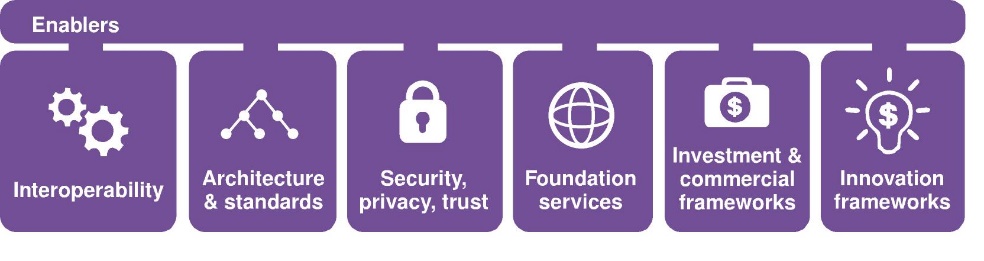 Digital Environment
Digital services increase the performance of the health sector
Data insights provide evidence to support and make informed decisions
Agency Delivery
A strong public health system
National Digital Services
National Collections & Reporting
Stats
6.3million




transactions per week on the NHI web interface
150,000
	Individual 	health sector 	workers in 	the Health 	Provider 	Index
Digital & Data
NZ
- $ -
National Collections and Reporting aspires to bring data to life to change lives. The team collects, stores, clinically codes and ensures high quality analysis and distribution of national health data. Its work will make data useful to the sector, the public, researchers and the rest of Government. 
The team manages over 20 data marts including mortality pharmaceutical dispensings, cancer registrations, hospital discharges and mental health service use. 

 Our team can help with queries about data availability, access and analytics. We can also provide guidance on tools to make the most out of our available data.
8000+ 
Responses to 
requests for information and advice relating to National Collections data
National Digital Services aims to work in a trusted business partnership with the sector, taking a customer-centric approach to managing a portfolio of 50 sector-facing applications. These include payment systems, preventative and Population health, information and data collection, identity and eligibility. 

The team also provides shared service support for Ministry databases, ensures the quality of health identity data and has a strong team of project managers, architects and business analysts who deliver technology capability to multiple programmes of work across the sector.
13
datasets provided quarterly to Statistics NZ Integrated Data Infrastructure
16 data products
From multiple datasets published annually
Managing payment systems that process 
$10 billion
Data and Digital
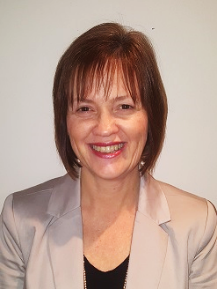 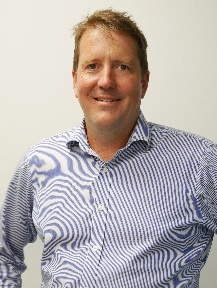 “
We lead and support the health sector to harness digital, data and emerging technology. A digitally-enabled sector will transform health care delivery, empowering people to better manage their own health and wellbeing, improving health care for all New Zealanders
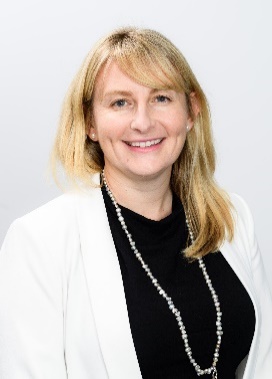 GROUP MANAGER MICHAEL DREYER
michael_dreyer@moh.govt.nz
GROUP MANAGER TRACEY VANDENBERG
Tracey_Vandenberg@moh.govt.nz
Emerging Health Technology
Digital Strategy & Investment
The Emerging Health Technology team has been established to bring innovation and new technology to the system faster and more effectively. This includes leading strategic thinking around uses of biological, materials, information, genetics and hardware innovations.
3 
sector technical working groups developing roadmaps for identity, interoperability and connected health
”
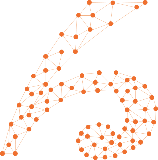 4 weeks 
of workshops and online discussions to develop Health Technology Vision
31 Health Information Standards
2018 Sessions for Ministry Staff to develop understanding of technology in health
ANN-MARIE CAVANAGH,  DEPUTY DIRECTOR GENERAL DATA & DIGITAL
7
The team aims to connect and advise people in the 	sector about safe and effective new technology, 		and work with partners to accelerate bringing 			new technology to health care 				professionals and consumers.
We want to work with organisations, partners and entrepreneurs to identify key technologies and opportunities to deliver better care for New Zealanders and make the health system more efficient.
Digital Strategy & Investment was created to provide digital strategy and advice to the sector on investment and enabling architecture, standards and capabilities. It will ensure robust digital strategy is in place and monitor implementation progress. 
The team will provide architecture guidance, sets mandatory health information standards and promote the consistent application of protective security policy and practices across the sector.
The Ministry’s Digital & Data directorate is underpinned by its Business Performance team. This ensures strong commercial and financial management, communications and business planning with continuous improvement.
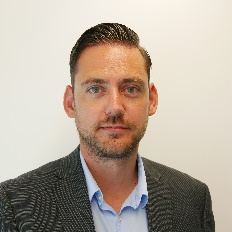 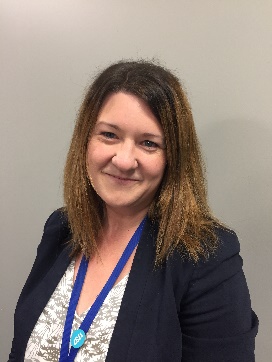 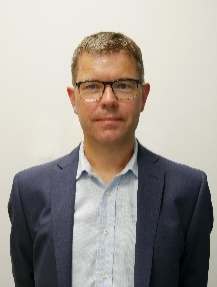 200+
members of EHT Yammer network
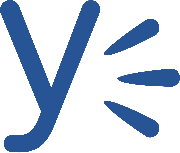 GROUP MANAGER JAYNE CONAGHAN
jayne_conaghan@moh.govt.nz
GROUP MANAGER DARREN DOUGLASS
darren_douglass@moh.govt.nz
GROUP MANAGER JON HERRIES
Jon_herries@moh.govt.nz
Business Performance
Our Lead Data Steward oversees a programme of work focussed on data governance & stewardship. It aims to increase the value to the Ministry and sector of data assets while protecting privacy and confidentiality of sensitive information. A significant focus of this work is on sharing of nationally held data to enable sector improvement programmes such as System Level Measures.
Our dedicated security team is developing an “all-of-sector” approach to privacy and information security. We will have a governance-led culture supported by a suite of practical and flexible best practice technical security frameworks.
Information Security
Data Governance
Where is digital in the health system?
MSD
MoE
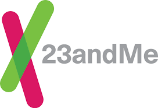 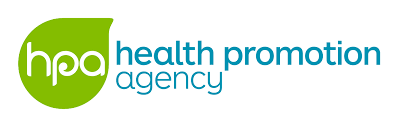 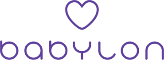 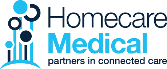 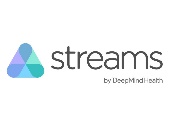 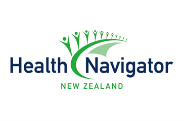 Personal
Health
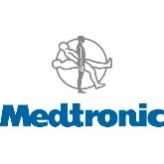 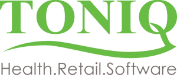 Public
Health
A direct, secure, reusable connection between our health system and the individual
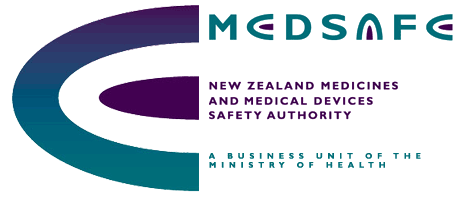 Primary
Care
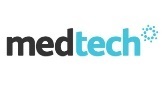 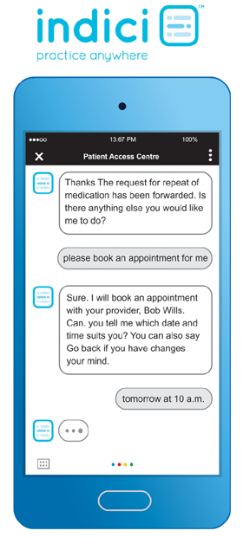 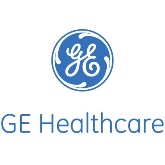 Hospitals
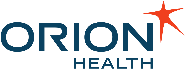 Other
MoH
Services
NHI
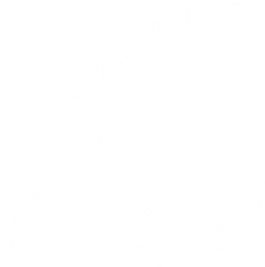 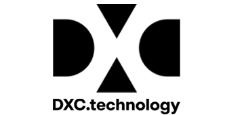 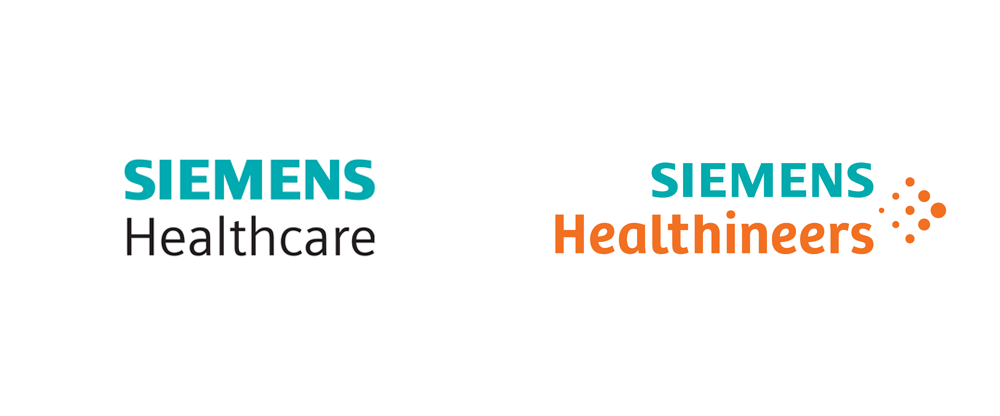 National Digital Services
What is the future of health data?
Personal data collected by clinical and administrative health systems
Personal data that’s health related, increasingly generated, currently orphaned
Genomic
Wearables
Sensors
Social
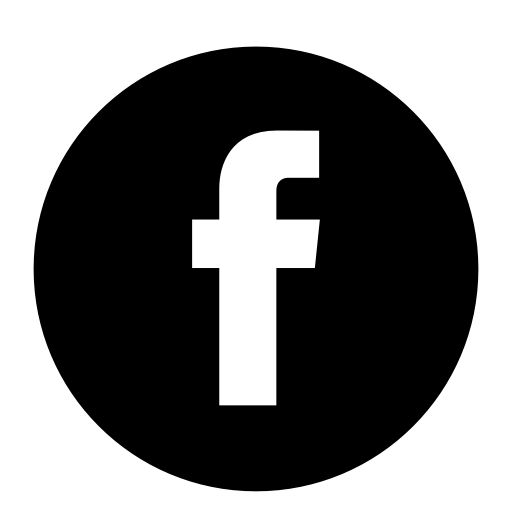 Primary Care 
PHOs / Allied Health / NGOs
Future
Secondary Care
DHBs / NGOs
Future
0.4 MB 
pp pd*
87 MB 
ph pd
2.9 MB 
pp pd
120GB
pp
Future Proposed NHIP
Personal / Private storage
Data linkage by explicit consent/preference
500GB
Ministry of Health
[Speaker Notes: https://www.brandwatch.com/blog/47-facebook-statistics
https://www.versatek.com/blog/how-much-data-will-the-internet-of-things-iot-generate-by-2020/
*Apple Watch]
What needs to connect for successful health innovation?
Adoption
Idea Development
Concept Development
Concept to Launch
Problems
Ideas
Discovery
Scoping
Validate 
ideas
Development
Testing
Launch
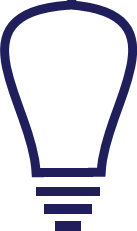 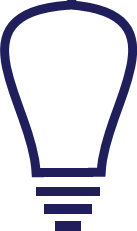 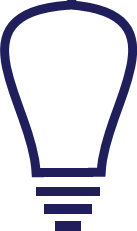 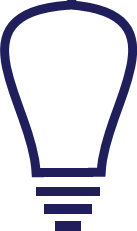 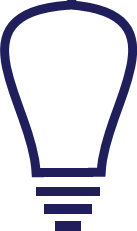 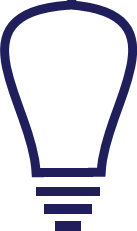 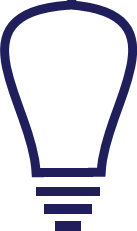 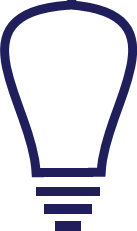 34 PHOs
20 DHBs
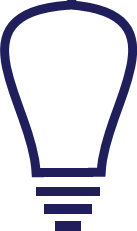 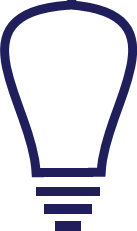 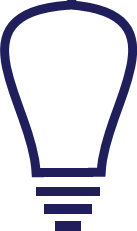 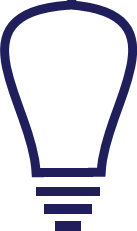 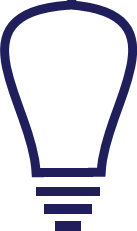 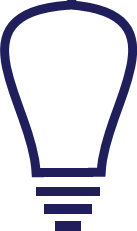 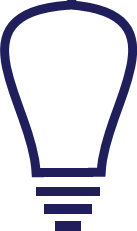 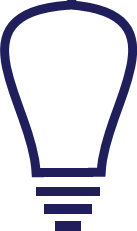 100+ NGOs
Private Providers
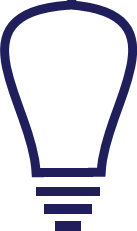 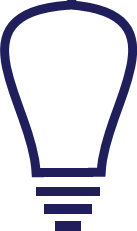 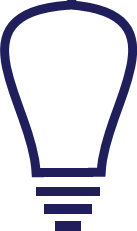 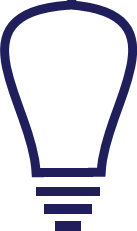 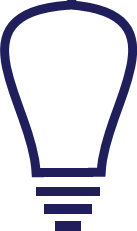 Medical Technology Businesses
Callaghan
Research Institutes
Health System
Health System
8 Universities
1
3
2
Critical Areas for Development – ideally connected
ACC
[Speaker Notes: 17 years to move from having the evidence to best practice
Lots of players with very different motivations
Health Research Strategy specifically identifies these issues]
?
So what does the future look like
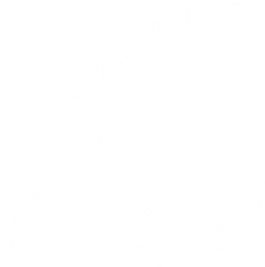 R
X
An example of the future (MyMeds)
Consumer’s
Phone
Sector
Key Outcomes

Validates the need to create a reusable, secure identity – aligns to DIA and Govt agenda
Tests the hypothesis that we have data that the public wants and that giving them control has merit
Lets us further our conversation in the health sector about the opportunity of digital
Helps us understand how we can make a marketplace flourish once we get our building blocks in place
Electronic Prescribing & Dispensing
NHI
APIs
Personal
Security Gateway
SMS
4
1
2
3
Rx
Authentication
Validation
Verification
Authorisation
An example of the future (MyTelemedicine)
Consumer’s
Phone
Other Providers
Our reusable identity and interoperability solution
Key Outcomes

Removes issues with identifying the patient, which means the patient could be anywhere
Allows lots of different types of services to be interoperable
Allows us to understand all of the telehealth going on across the system
Allows unplanned or impromptu contact
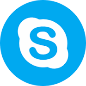 APIs
Security Gateway
Sector
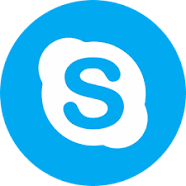 Commercial Telemedicine Service
Telemedicine Service
Some other examples of the future
Connecting Health Promotion Campaigns
MyDiabetesMeasures
Clinical Quality Registers
Live System Performance
Key Outcomes

Allows us to understand who has engaged and not succeeded outside the system
Allows us to directly measure our effectiveness and improve this
Key Outcomes

Allows patients to go to the “least busy” service
Allows us to communicate and pool our capacity (eg. NNU and ICU)
Allows us to plan as a country for the future in realtime
Key Outcomes

Allows us to connect all existing data together to reduce re-collection
Allows CQR information to be available for other uses
Allows patients to collect PROMs for CQRs
Allows us to identify members and agree to participation at the time of identification
Key Outcomes

Allows all providers to check patient HBA1C without physical visits
Allows changes to regularity of visits
Allows ability to analyse long term trends
108